Формы земной поверхностиОкружающий мир2 классУМК «Гармония»
Выполнила учитель начальных классов Костина Н.И.
Равнина – это ровный участок земли, занимающий большую площадь и имеющий небольшие различия по высоте.
Равнины бывают:
ПЛОСКИЕ
ХОЛМИСТЫЕ
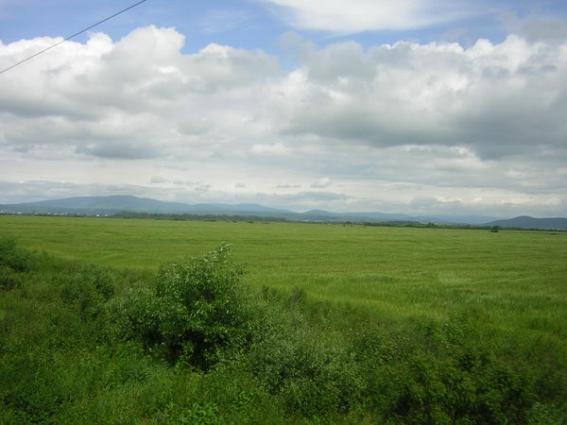 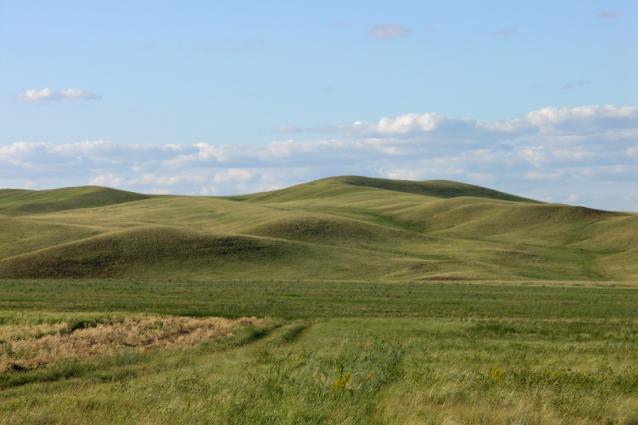 Восточно – Европейская равнина
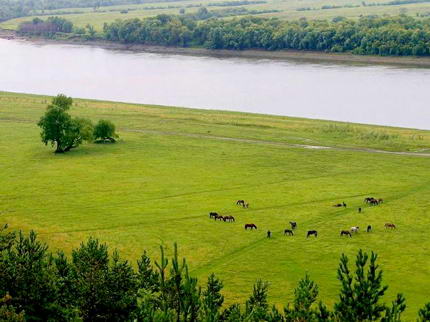 Западно – Сибирская равнина
Холмы – это возвышения на равнинах
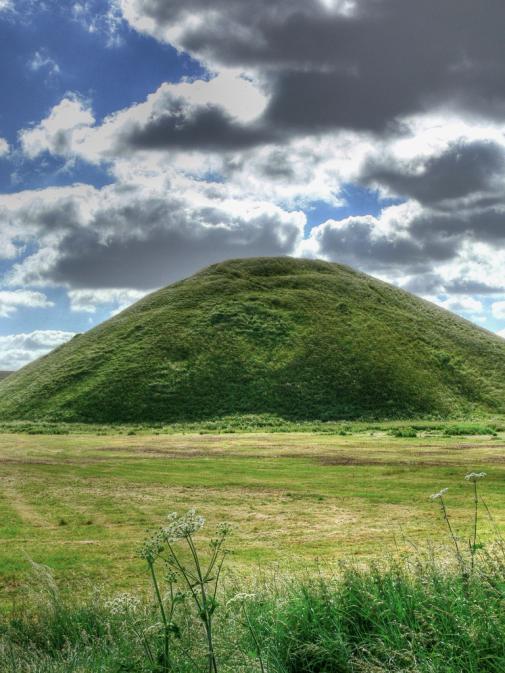 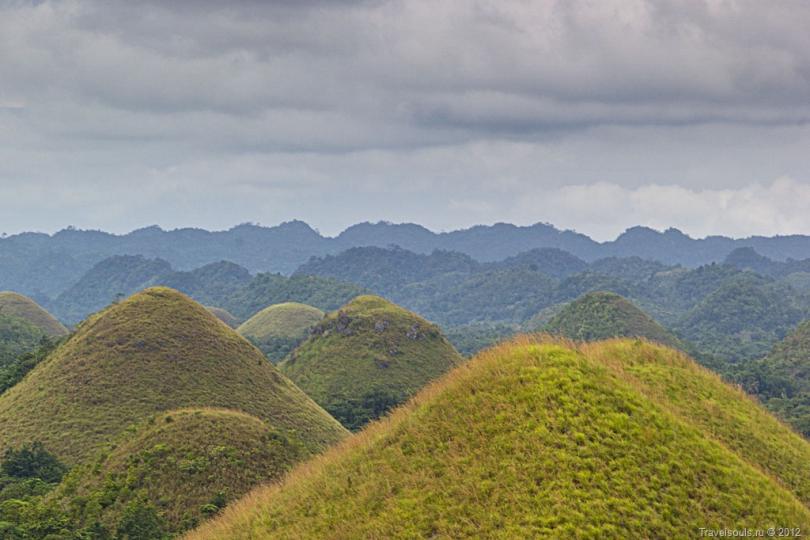 Отгадайте загадку
Ну, конечно, чудо это! –Вот уже который векДаже самым жарким летомНа её вершине снег!
Горы – это очень неровные участки земной поверхности
Горный хребет
Одиночная гора
Встала группа гор в цепочку,
Есть для перевалов точки.
И конца цепочке нет —
Это тянется хребет.
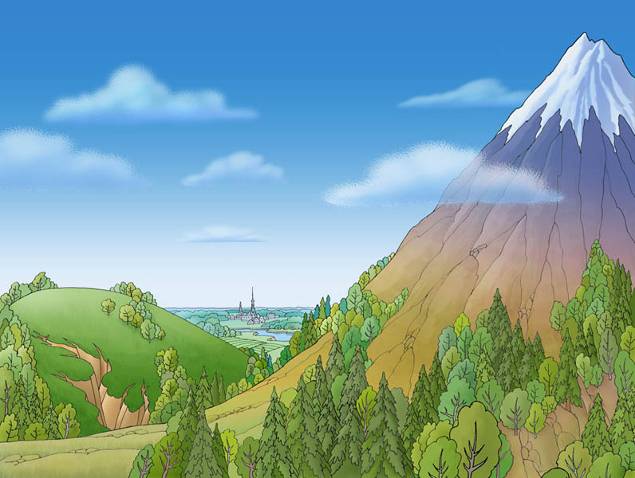 Если холм и гора возвышаются над земной поверхностью, можно ли сделать вывод, что это одно и тоже?
Чем отличаются холм и гора?
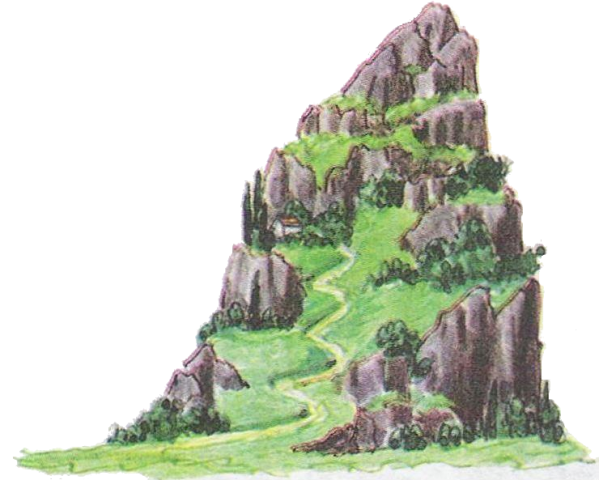 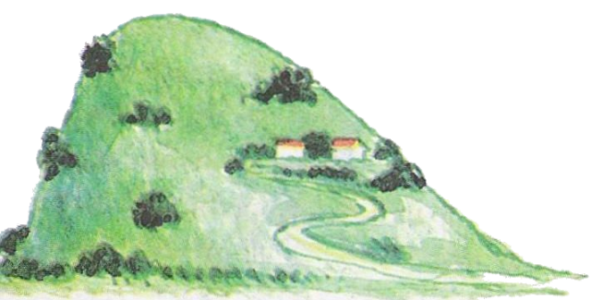 Высота до 200 м
Высота более 200 м
В горах есть выходы скальных пород, на которых ничего не растёт, а холмы всегда имеют почву и покрыты растительностью.
Горы - великаны
Камчатка – страна гор. Более половины территории полуострова занято горами.
Срединный хребет
Восточный  хребет
Уральские го́ры — горная система между Восточно-Европейской и Западно-Сибирской равнинами. Длина более 2000 км, ширина от 40 до 150 км.
Формы земной поверхности
Проверь себя.
Горы
Равнины
Холмистые
Плоские
Как называется ровный участок земли, занимающий большую площадь и имеющий небольшие различия по высоте?
1. Поле
2. Луг
3. Равнина
Как называется место, где начинается гора и холм?
1. Склон
2. Подножие
3. Вершина
Чем гора отличается от холма?
1. Местом расположения
2. Занимаемой площадью
3. Высотой
Каких равнин не бывает?
1. Плоских
2. Овражных
3. Холмистых
Какой высоты могут достигать холмы?
1. До 200 метров
2. До 500 метров
3. До 1000 метров
Назови номера гор и холмов
Список информационных ресурсов:
А.А.Плешаков. Окружающий мир. 2 класс. Учебник для общеобразовательных учреждений. – Просвещение, 2012 год.
 Е.М.Тихомирова. Тесты по предмету «Окружающий мир». 2 класс. – Издательство «Экзамен», 2007 год.
http://where-to-go.org/item/180
http://aminpro.narod.ru/dopoln/kartinki/dopol/gory/gr_000.jpg
http://where-to-go.org/item/180
http://julia-pirogova.blogspot.ru/p/10.html
http://www.liveinternet.ru/users/4786446/post206116035/
http://zlatoust.org/index/?interface=classes%2Ffotogal_photo&module=XCatNew&node_id=17620
http://travel.parshkov.de/rundreise/karpati/DSCN8076_resize.JPG
http://foto.rambler.ru/users/jediknight2/albums/7562433/photo/471d8b5d-98f4-66f5-8056-062e1887b981/
http://www.sacred-destinations.com/england/images/avebury/silbury-hill/silbury-hill-hdr-cc-tag.jpg
http://travelsouls.ru/wp-content/uploads/2012/07/IMG_5990.jpg
http://www.diletant.ru/articles/71546/
http://www.tourblogger.ru/articles/foto-elbrusa-kavkazskogo-vulkana.html
http://www.kamchatsky-krai.ru/volcano/kluchevskaja_gruppa/kluchevskoi/kluchevskoi_main.htm
http://aminpro.narod.ru/dopoln/kartinki/dopol/gory/gr_000.jpg
http://viki.rdf.ru/item/2236/
http://ru.wikipedia.org/wiki/%D0%9A%D0%B0%D0%BC%D1%87%D0%B0%D1%82%D0%BA%D0%B0
http://localalbany.blogspot.ru/2012/11/blog-post_12.html
http://ecoclub.nsu.ru/nature/sib.htm
http://geographyofrussia.ru/russkaya-vostochno-evropejskaya-ravnina/